IMA
ÁLTAL ÁTALAKULVA
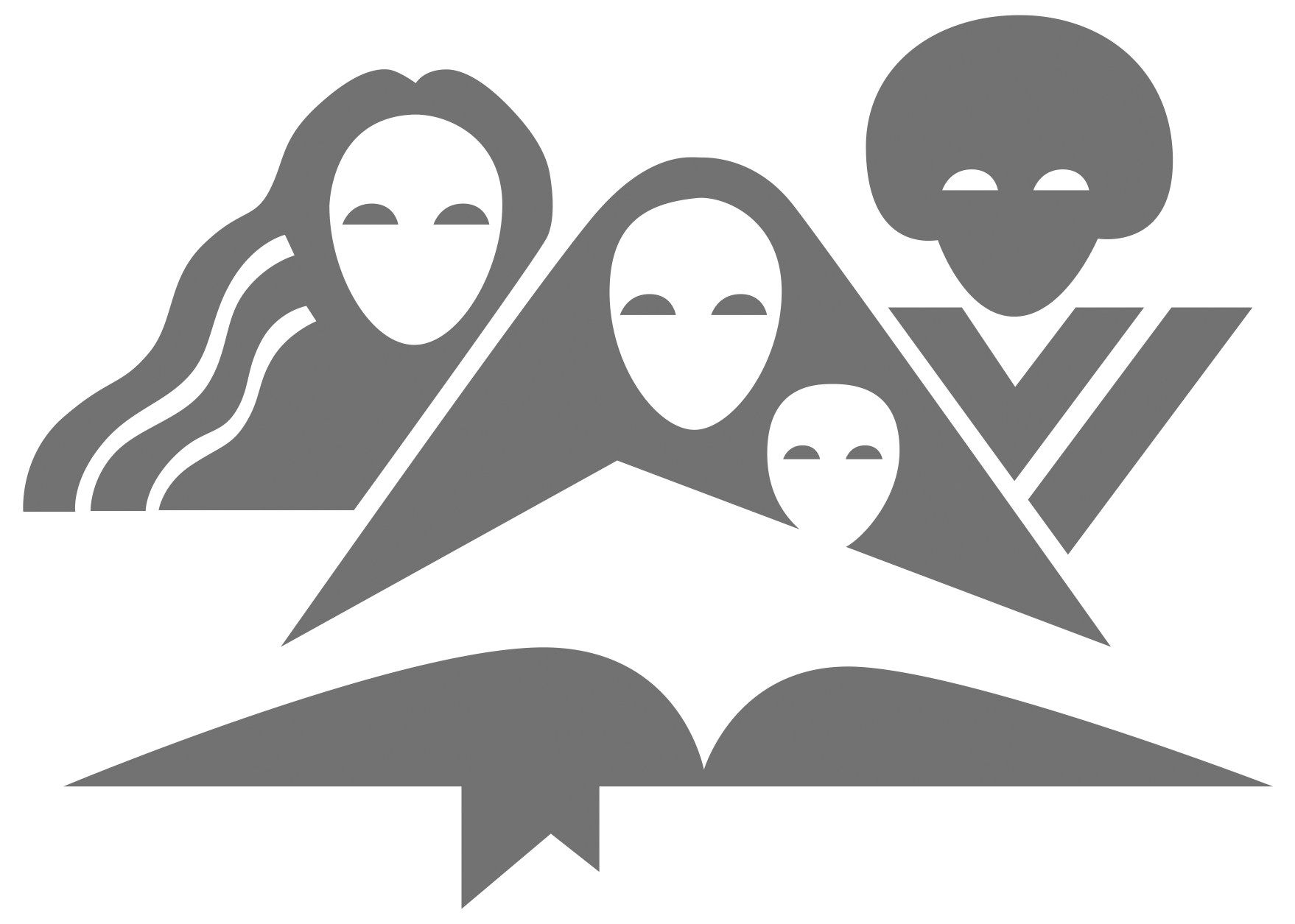 2023 NEMZETKÖZI NŐI IMANAP
GK NŐI SZOLGÁLATOK OSZTÁLYA
„Kérlek azért titeket atyámfiai az Istennek irgalmasságára, hogy szánjátok oda a ti testeiteket élő, szent és Istennek kedves áldozatul, mint a ti okos tiszteleteteket. És ne szabjátok magatokat e világhoz, hanem változzatok el a ti elméteknek megújulása által, hogy megvizsgáljátok, mi az Istennek jó, kedves és tökéletes akarata.”
(Róma 12:1-2, KG)
Imaidő
„Nem létezik olyan időpont vagy helyszín, ami alkalmatlan lenne az Istenhez intézett könyörgésre”(Ellen White: Imádság, 223.o)
Imaidő
„Járuljunk azért bizodalommal a kegyelem királyi székéhez, hogy irgalmasságot nyerjünk és kegyelmet találjunk, alkalmas időben való segítségül.” (Zsidók 4:16, KG).
Az ima ereje
„Mi pedig az Úrnak dicsőségét mindnyájan fedetlen arccal szemlélvén, ugyanazon ábrázatra elváltozunk, dicsőségről dicsőségre, úgy mint az Úrnak Lelkétől.” (2Kor 3:18, KG)
Az ima átformál
„Ha megvalljuk bűneinket, hű és igaz, hogy megbocsássa bűneinket és megtisztítson minket minden hamisságtól.” (1Jn 1:9, KG)
Az ima átformál
„Annakokáért az az indulat legyen bennetek, mely volt a Krisztus Jézusban is, A ki, mikor Istennek formájában vala, nem tekintette zsákmánynak azt, hogy ő az Istennel egyenlő, Hanem önmagát megüresíté, szolgai formát vévén föl, emberekhez hasonlóvá lévén; És mikor olyan állapotban találtatott mint ember, megalázta magát, engedelmes lévén halálig, még pedig a keresztfának haláláig.” (Fil 2:5-8)
Az ima átformál
„És ez az a bizodalom, a melylyel ő hozzá vagyunk, hogy ha kérünk valamit az ő akarata szerint, meghallgat minket” (1Jn 5:14, KG)
Az ima átformál
Nem arról van szó, hogy én mire vagyok képes, hanem hogy mire képes Isten bennem és általam mások áldására. (ApCsel 8.)
Az ima átformál
„Kérlek azért titeket atyámfiai az Istennek irgalmasságára, hogy szánjátok oda a ti testeiteket élő, szent és Istennek kedves áldozatul, mint a ti okos tiszteleteteket. És ne szabjátok magatokat e világhoz, hanem változzatok el a ti elméteknek megújulása által, hogy megvizsgáljátok, mi az Istennek jó, kedves és tökéletes akarata.”
(Róma 12:1-2, KG)
Az ima átformál
„… Nagy az ereje az igaz ember buzgó könyörgésének.” (Jakab 5:16, RUF)
A nehéz időkben gyakorolt ima megváltoztat
Fájdalmunkban általában nem érdekel, hogy nézünk ki, vagy mit fognak mondani mások. Isten tróntermében lehetünk, és a mennyei Atyánkkal folytatott társalgás mindannyiunk számára személyes.
Az ima megváltoztat helyzeteket és embereket.
A nehéz időkben gyakorolt ima megváltoztat
Amikor imádkozunk, hisszük, hogy Isten válaszolni fog? És amikor Isten válaszol, elhisszük, hogy Ő volt, vagy próbálunk konkrét, logikus magyarázatokat találni, sosem elfogadva valójában, hogy Isten cselekedett értünk?
Jöjj az Atyához!
„Nincs idő és nincs hely, amely alkalmatlan volna az Istenhez való fohászkodásra. Mi sem gátolhat meg bennünket, hogy szívünket bensőséges imában Istenhez emeljük. Az utca zajában, a mindennapi üzleti ügyek intézése közben is fohászkodhatunk és kérhetjük Isten vezetését, miként Nehémiás is tette, mikor kérését Artaxerxes király elé tárta…”
Jöjj az Atyához!
Az Istennel való bensőséges közösséget mindenütt ápolhatjuk. Szívünk ajtaja legyen mindig nyitva, és szüntelenül küldjük fel Jézushoz sóhajtásunkat: "Jöjj és maradj szívemben, mint mennyei vendég."
Jöjj az Atyához!
„Lehet, hogy romlott légkör vesz körül bennünket, de mégsem kell annak mérgét magunkba szívnunk: élhetünk az égnek tiszta levegőjében. A tisztátalan vágyak és szentségtelen gondolatok minden ajtaját szorosan elzárhatjuk, ha szívünket bensőséges imában emeljük Istenhez. Azok, akik szívüket nyitva tartják Isten áldása és segítsége előtt, sokkal szentebb légkörben élnek, mint amely őket e földön körülveszi; állandóan közösségük lesz a mennyel.” (Ellen G. White: Jézushoz vezető őt 99. o)
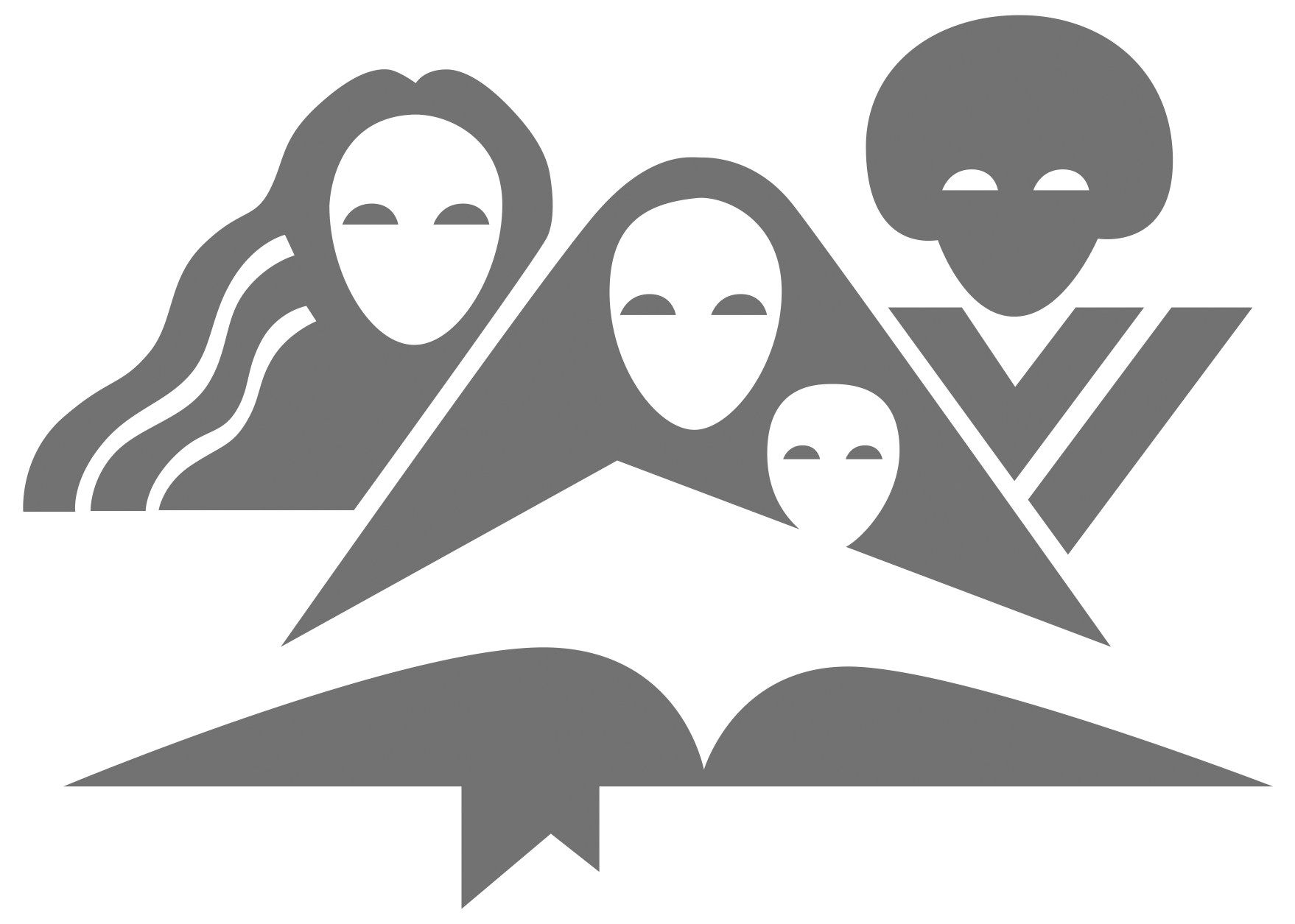 2023 NEMZETKÖZI IMANAP
GK NŐI SZOLGÁLATOK OSZTÁLYA